2 Spieler
15-30 min
WILLST DU STRESS?

Ein biologisches EscapeGame
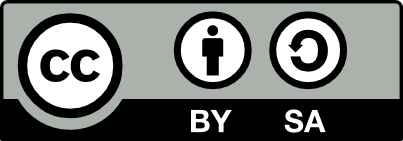 WILLST DU STRESS?
Ein biologisches EscapeGame
WILLST DU STRESS?
Ein biologisches EscapeGame
Ein Spiel von Moritz Ahnert, 
Tim Moritz Klein, Jan Hinrichs, Tim Weber
Universität Leipzig - Fachdidaktik Biologie - SS22
2 Spieler
15-30 min